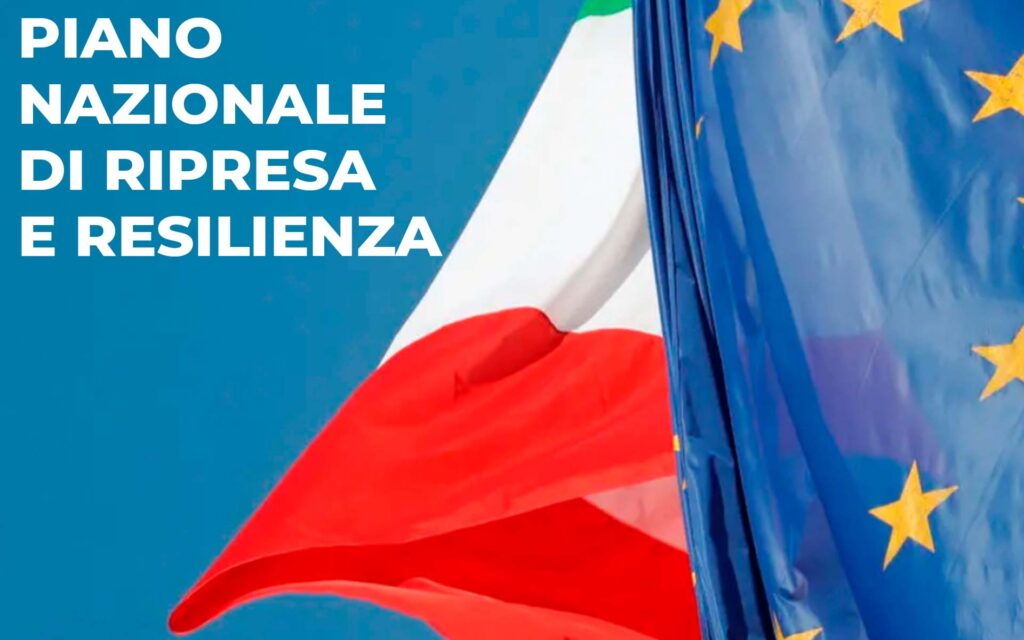 Task Force
MONITORAGGIO & RENDICONTAZIONE

Organizzazione GdL per l’attuazione del PNRR

Decreto 14246 del 25 ott. 2021

Piano Nazionale di Ripresa e Resilienza - PNRRInvestimento 2.2 “Task force digitalizzazione, monitoraggio e performance” della M1C1 Subinvestimento 2.2.1: “Assistenza tecnica a livello centrale e locale del PNRR” 


PNRR TRA PRESENTE E FUTURO
Seminario UPL
Isa Maggi TF Monitoraggio e rendicontazione


3 APRILE 2025
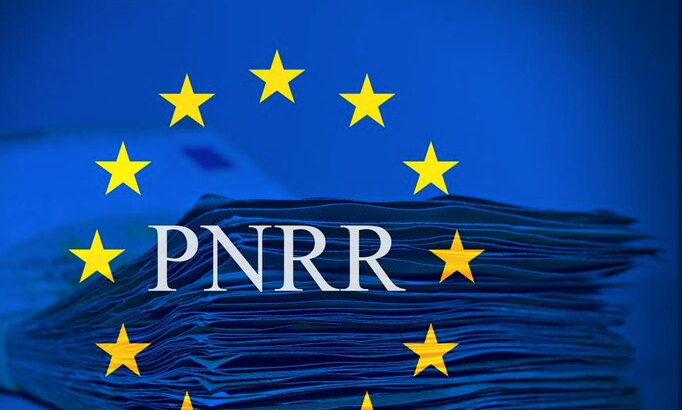 1000 Esperti| Indice
Premessa

Ruolo  della TF Monitoraggio e Rendicontazione
Misurare l'efficacia e l'impatto reale sulle province
Strategie per arretrato/tempi medi – cosa abbiamo fatto
Data Quality index
Segmentazione Arretrato/Tempi
Indicatori di livello 3
GDL Target e  strategie: i Case Study
Strategie per arretrato/tempi medi – cosa resta da fare, la legacy
1000 Esperti I Ruolo TF Monitoraggio  e Rendicontazione
Task Force 
Monitoraggio & Rendicontazione
Assistenza tecnica e gestione di procedure complesse, monitoraggio degli stati di avanzamento strategie territoriali all’interno del PNRR di RL
Oggetto
dell’Incarico
Monitoraggio / avanzamento  indicatori classici da DPCM, Indicatore  2  e indicatore 3   
Rendicontazione, supporto ai Professionisti
Progetti PNRR
Attività 
Principali
Gruppo Interdisciplinare
TARGET FINALE
SEMPLIFICAZIONE
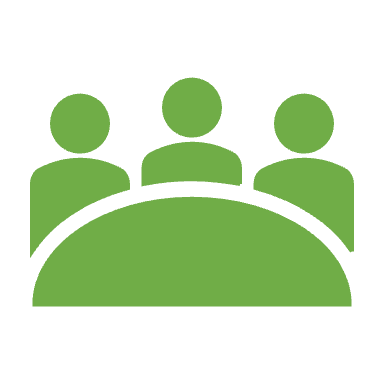 TAVOLO INTERDISCIPLINARE
Task Force Monitoraggio e Rendicontazione
M&R| Misurare l'efficacia e l'impatto reale sulle province
Gli investimenti per tutte le province di Lombardia ammontano a                                                   	
€. 13.774.710.870
a questo importo, che è il punto di riferimento delle nostre successive analisi, se si aggiungono €. 4.594.019.074 per investimenti relativi alla provincia multipla (che interessano territori di diverse province), si ottiene l’importo complessivo di 
€. 18.368.729.944
evidenziato nella dashboard 
In sintesi:
la provincia con il maggior importo di risorse è Milano, mentre la provincia con minore risorse è Lecco. 
tra le Missioni e Componenti l’intervento con maggiori risorse è M2C3I2.1 - Rafforzamento dell’ecobonus per l’efficienza energetica, mentre quello con minori risorse è M1C3I3.3.3 - Promuovere la riduzione dell'impronta ecologica degli eventi culturali
Gruppo Interdisciplinare
Dati di Proprietà di Regione Lombardia - Diritti di Riproduzione Riservati
Fonte: dashboard RL dati al 17.02.25
M&R| Investimenti PNRR per Missione  e provincia
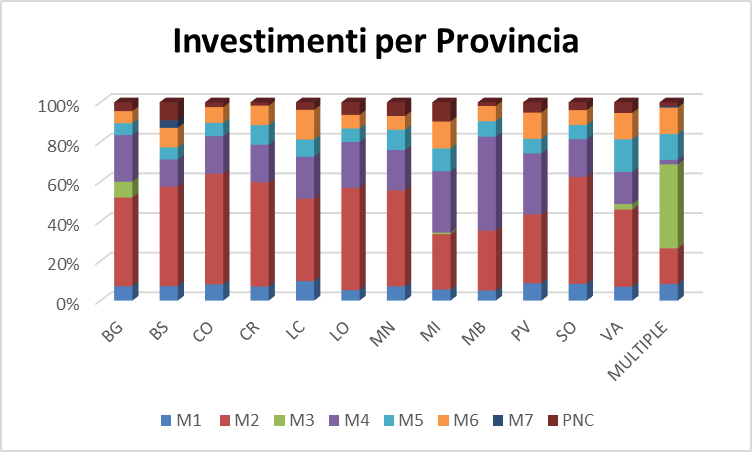 Gruppo Interdisciplinare
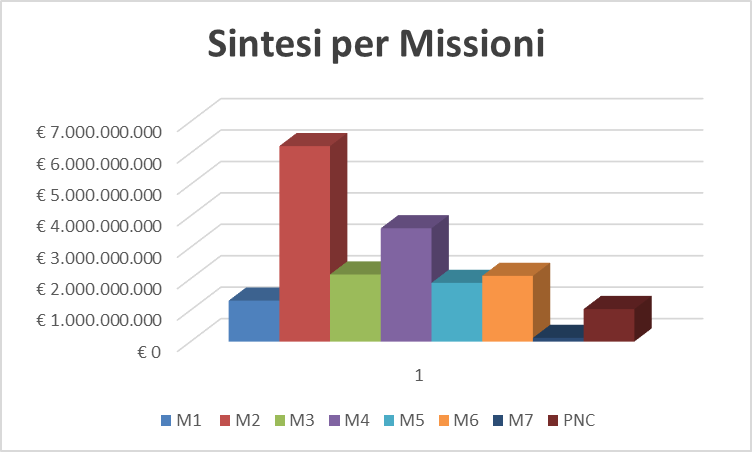 Fonte: dashboard RL dati al 17.02.25, valori in Euro
Dati di Proprietà di Regione Lombardia - Diritti di Riproduzione Riservati -
M&R| Investimenti PNRR per provincia
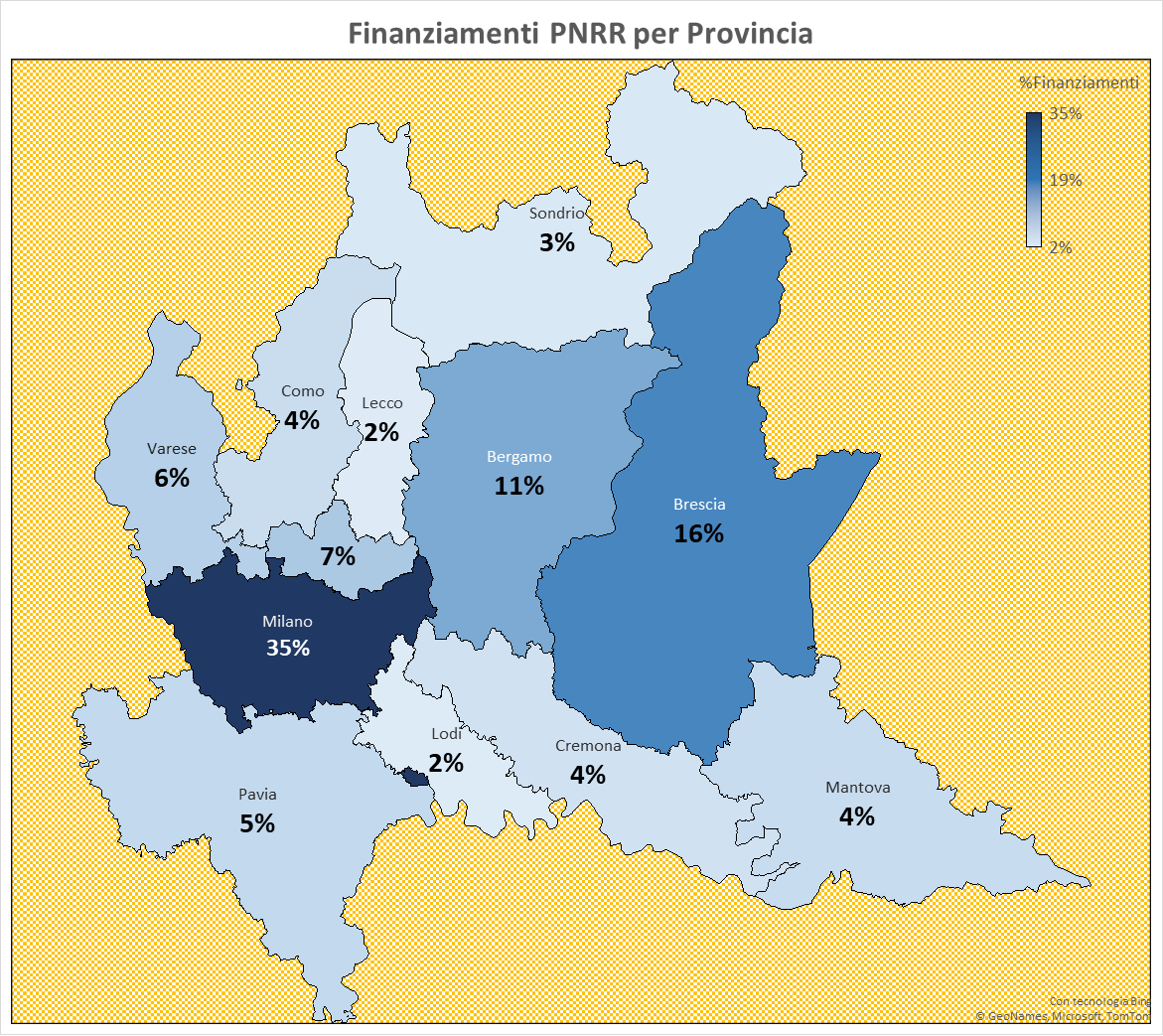 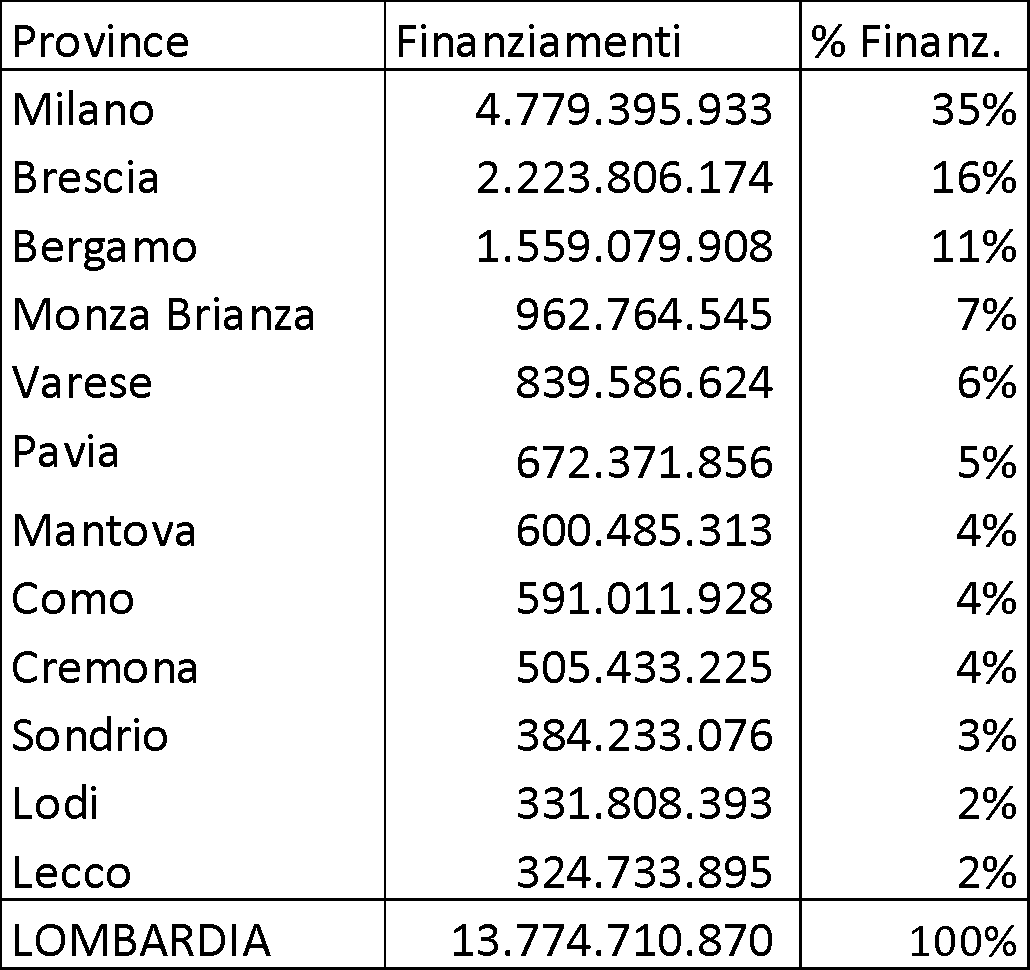 ,
62%
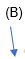 Gruppo Interdisciplinare
Note. 
Il comune della provincia di Milano che si trova all’interno del territorio della provincia di Lodi è San Colombano al Lambro.
Il comune della provincia di Como esterno alla Lombardia e al territorio Italiano è Campione d’Italia.
Dati di Proprietà di Regione Lombardia - Diritti di Riproduzione Riservati -
Fonte: dashboard RL dati al 17.02.25
M&R| Numero di interventi PNRR per provincia
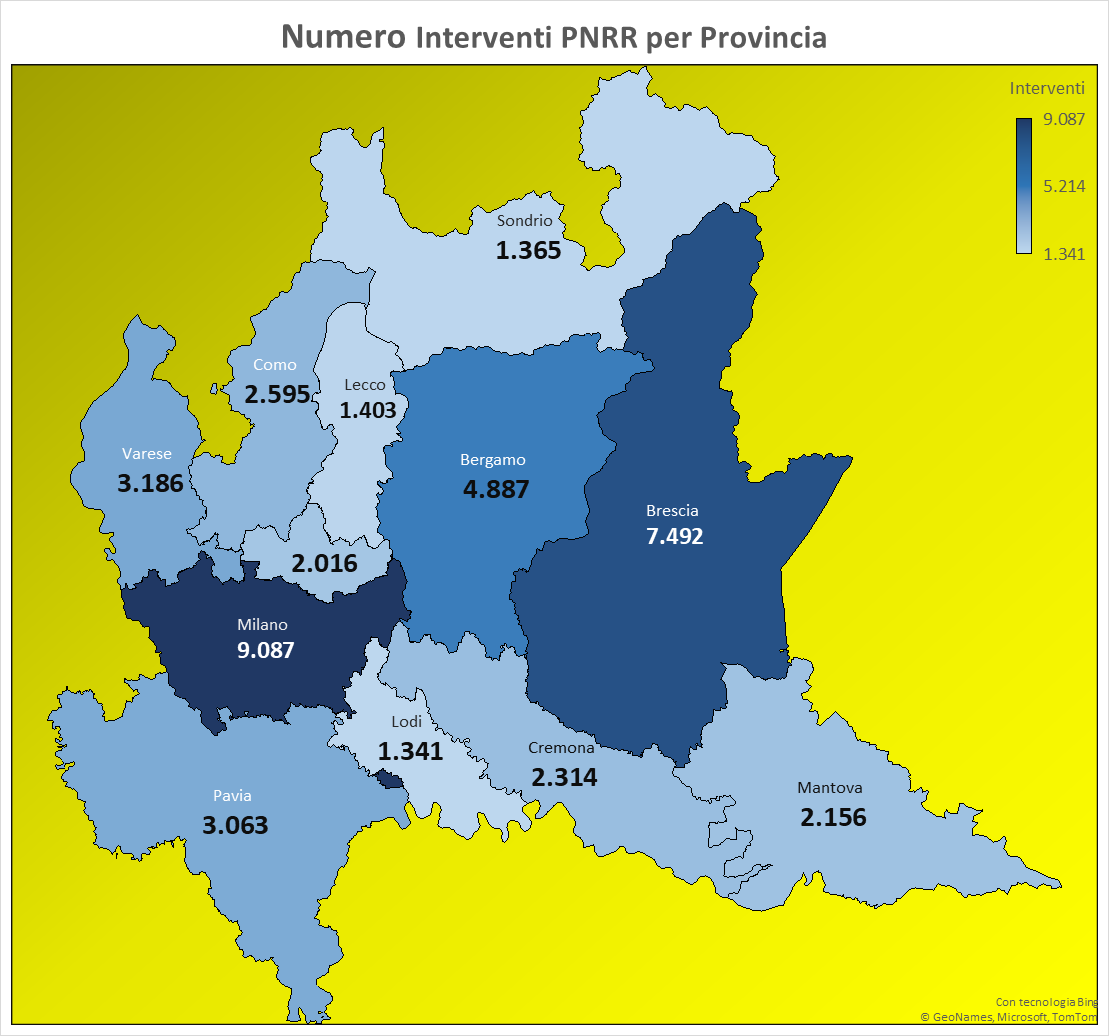 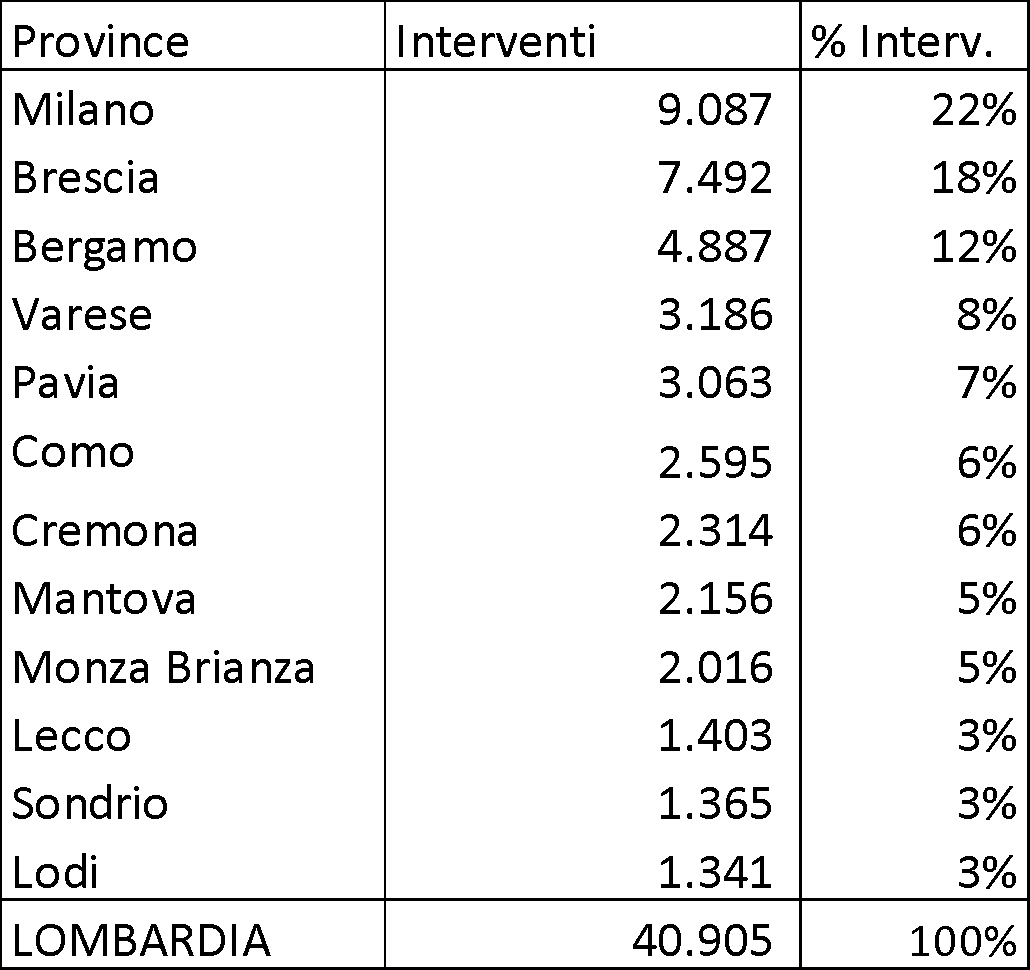 52%
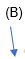 Gruppo Interdisciplinare
Fonte: dashboard RL dati al 17.02.25
Fonte: dashboard RL dati al 17.02.25
Dati di Proprietà di Regione Lombardia - Diritti di Riproduzione Riservati -
M&R| Importo medio finanziamento PNRR
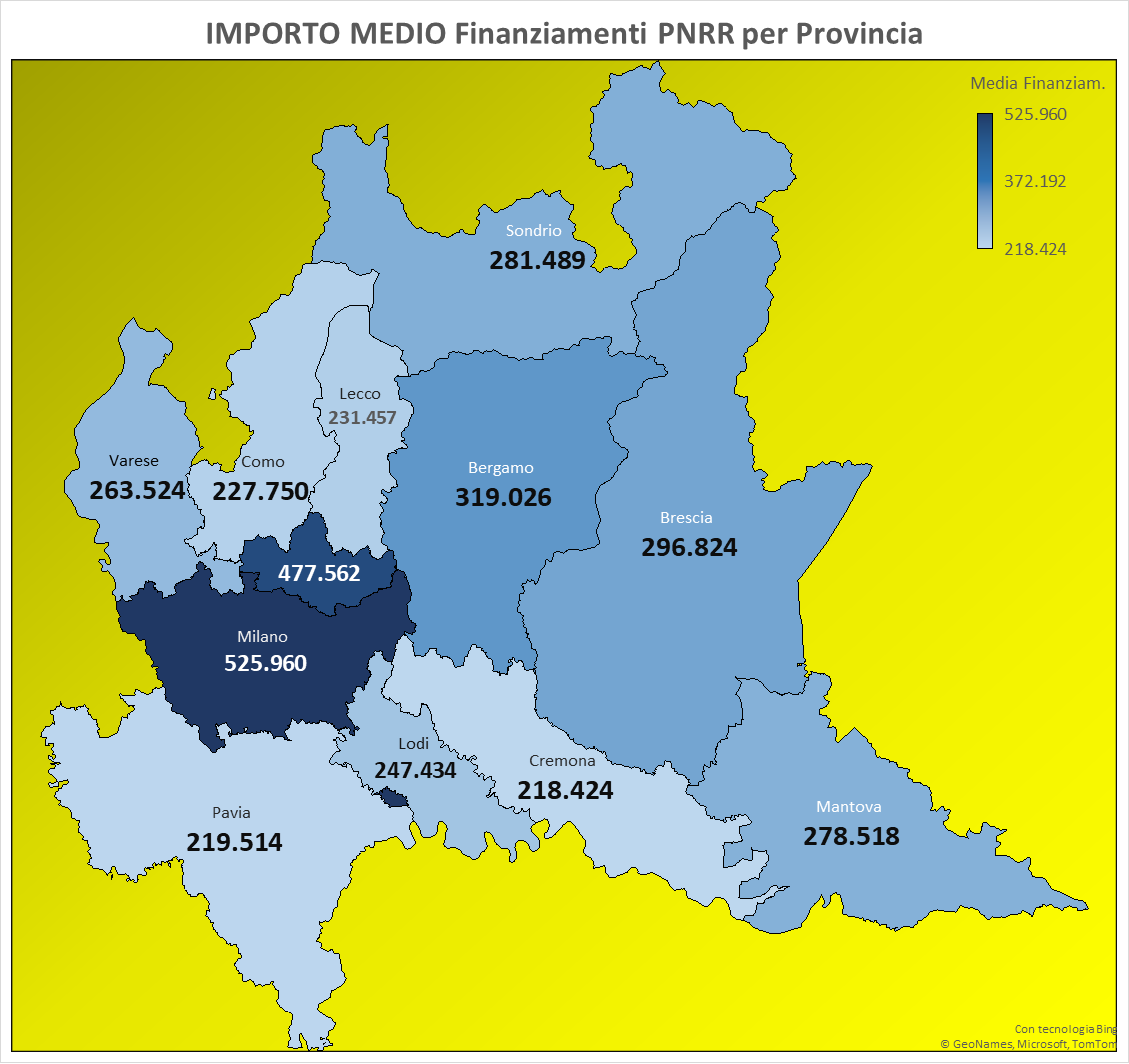 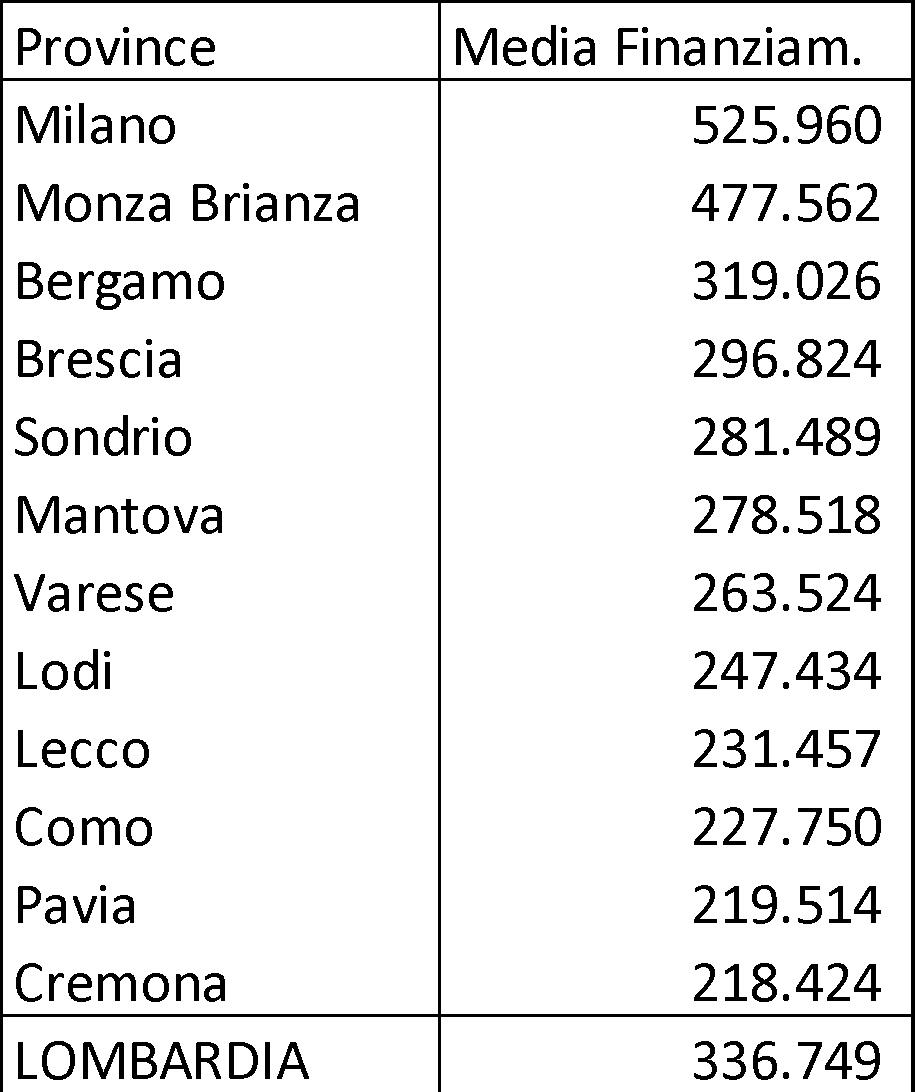 336.749
Medi Finanziamenti RL
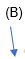 Gruppo Interdisciplinare
Fonte: dashboard RL dati al 17.02.25
Fonte: dashboard RL dati al 17.02.25
Dati di Proprietà di Regione Lombardia - Diritti di Riproduzione Riservati -
M&R| Investimenti PNRR per abitante/provincia
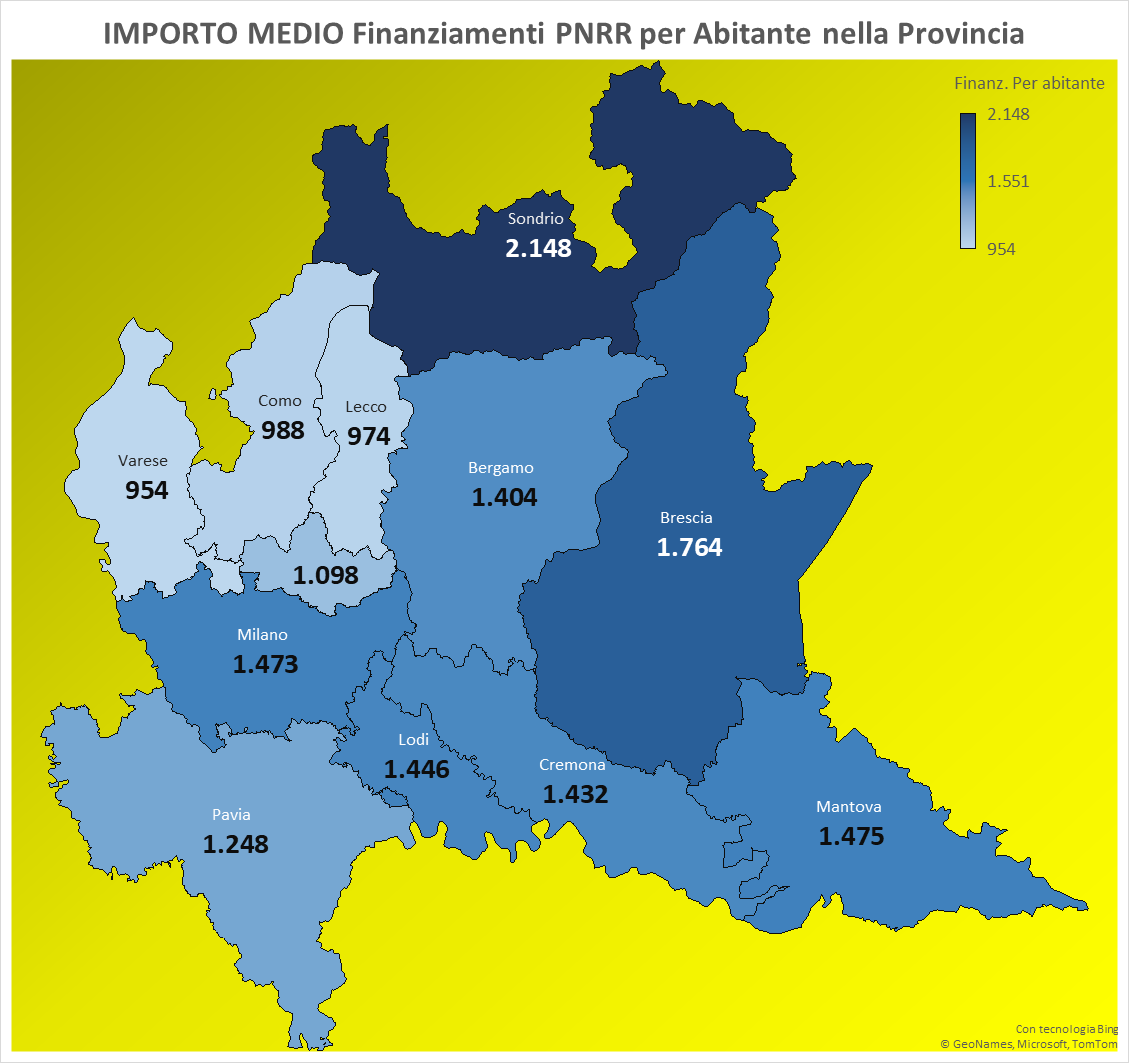 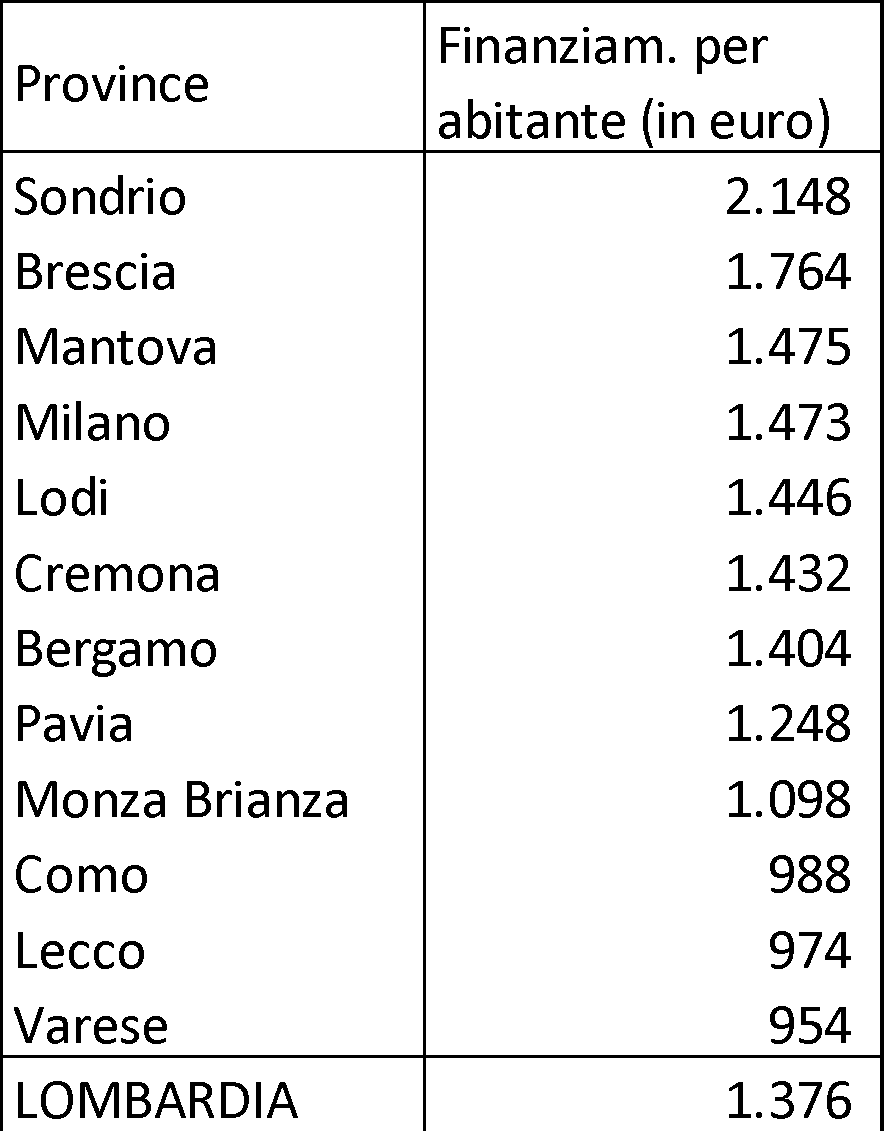 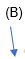 Gruppo Interdisciplinare
Nota
Numero di abitanti per provincia, in base alla popolazione Istat al 1° Gennaio 2024.
Fonte: dashboard RL dati al 17.02.25
Dati di Proprietà di Regione Lombardia - Diritti di Riproduzione Riservati -
Fonte: dashboard RL dati al 17.02.25
1000 Esperti I Roadmap 2025 -  Strategie adottate per il  raggiungimento target Arretrato/Tempi medi
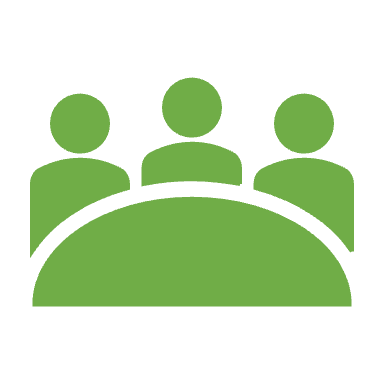 Task Force 
Monitoraggio & Rendicontazione
Task Force 
Tecniche
Analisi delle criticità 
Quantificazione delle criticità
Approcci specifici  vs  soluzioni
Education al Data Quality
Approccio alla segmentazione ed Indicatori di livello 3 per far emergere specificità   di ogni Procedura
Collegare i risultati all'AT, analisi  quali quantitativa
TAVOLO INTERDISCIPLINARE
Gruppo Interdisciplinare
Consolidato il tema della Qualità, affidabilità e ripetibilità dei dati.Focus  sulla Cultura del Dato
Monitoraggio dell’Assistenza tecnica e delle  tematiche AT verso una valutazione ex post
Proposto un metodo per l’analisi delle criticità –  segmentazione  e Indicatori 3
Quantificato le componenti dell’arretrato ed  analisi delle discrasie
Creazione  di un Gruppo  di lavoro multidisciplinare su Risultati  e strategie
Individuazione  di 5 Case Study
Condivisione di esperienze per le Task che lavorano nel Gruppo  di Lavoro
Costruzione della legacy in termini  di semplificazione verso l’efficientamento della PA
COSA ABBIAMO
FATTO
Task Force Monitoraggio e Rendicontazione
1000 Esperti I Una  strategia vincente: la Segmentazione arretrato/tempi e l’indicatore 3
ESEMPIO
INDICATORI LIV 3
--13%
2300
2000
2000
La segmentazione dell’ arretrato e la quantificazione con Indicatori di livello 3 individua il core delle criticità.
Gruppo Interdisciplinare
450
--25%
1500
40
10
Arretrato 
Baseline
Arretrato 
Tempo 1
Arretrato 
Tempo 1
Arretrato 
«Rettificato»
Tempo 1
Non 
lavorabili
Enti 
No PdC
Altro
Task Force Monitoraggio e Rendicontazione
1000 Esperti | La  costruzione  degli indicatori di livello 3
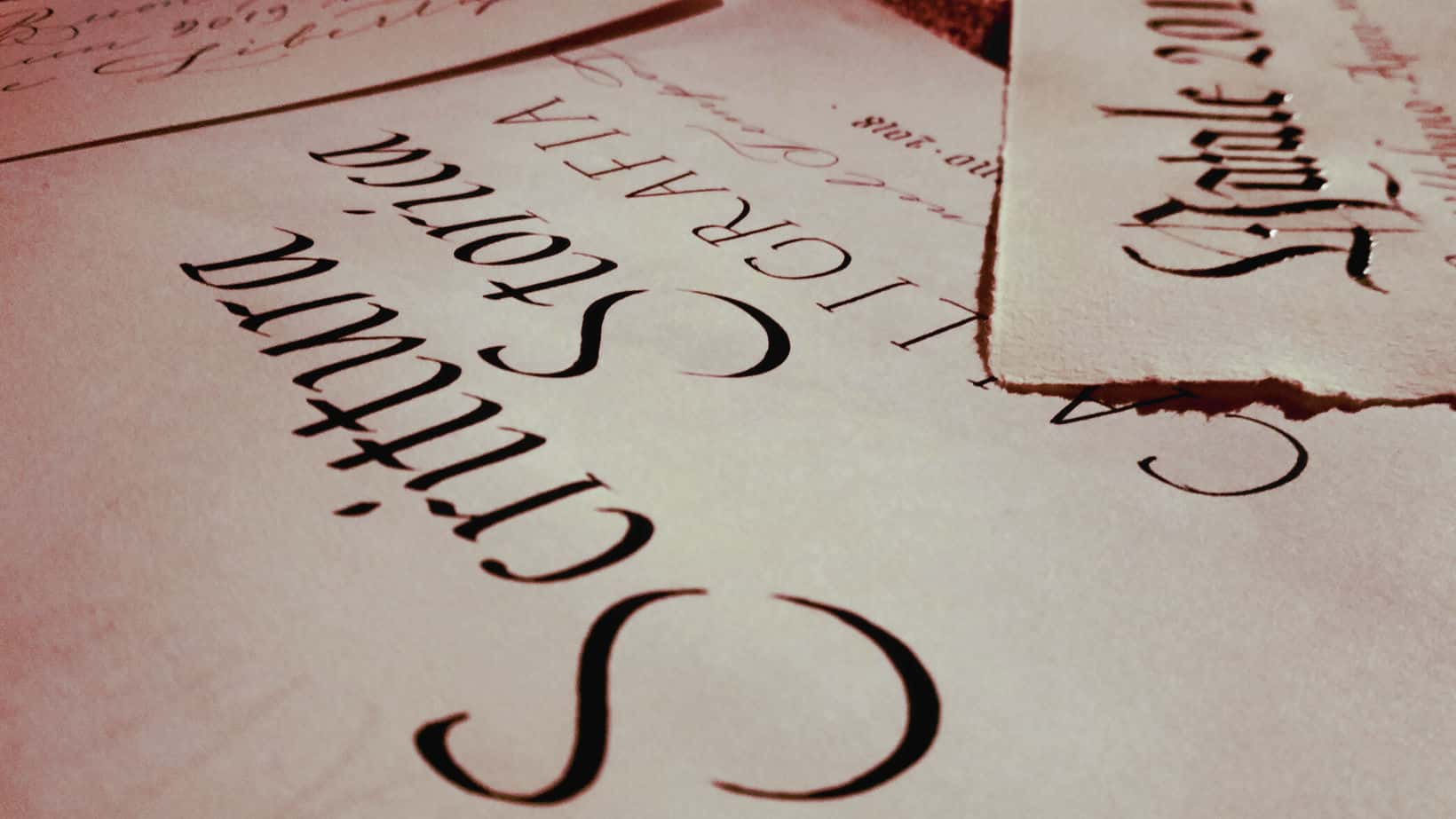 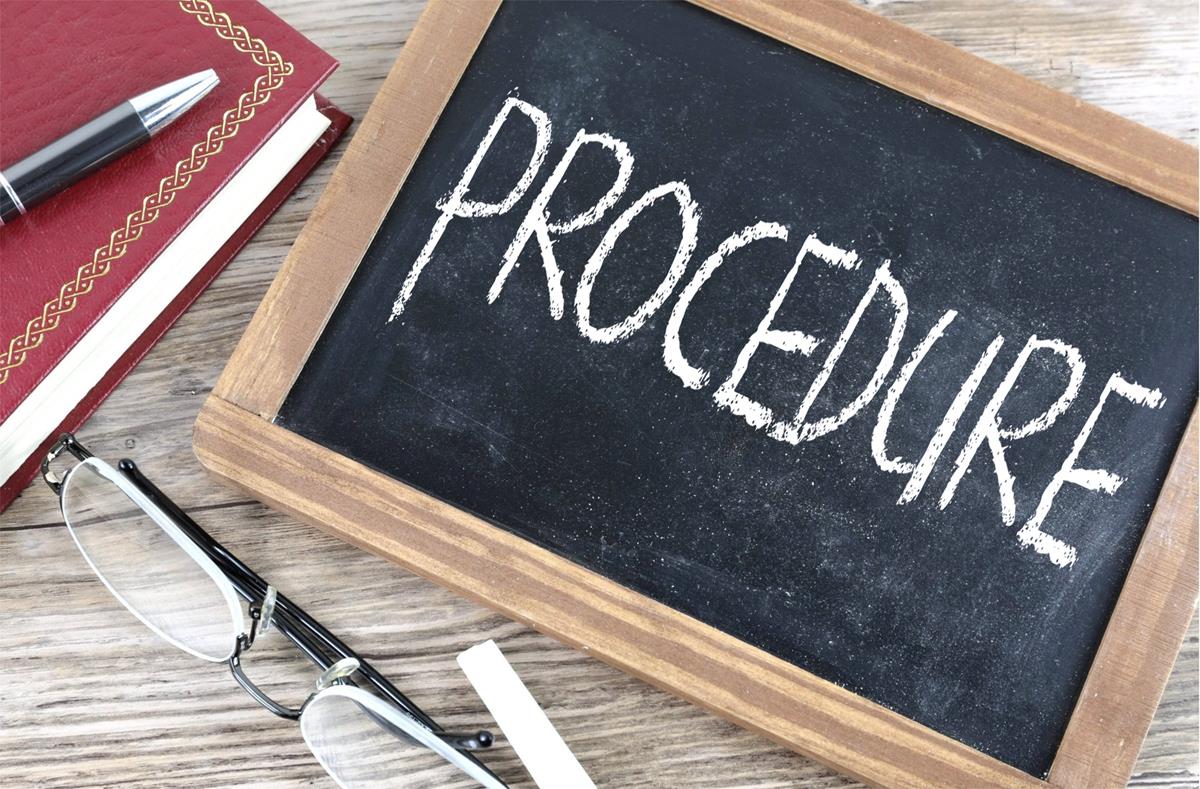 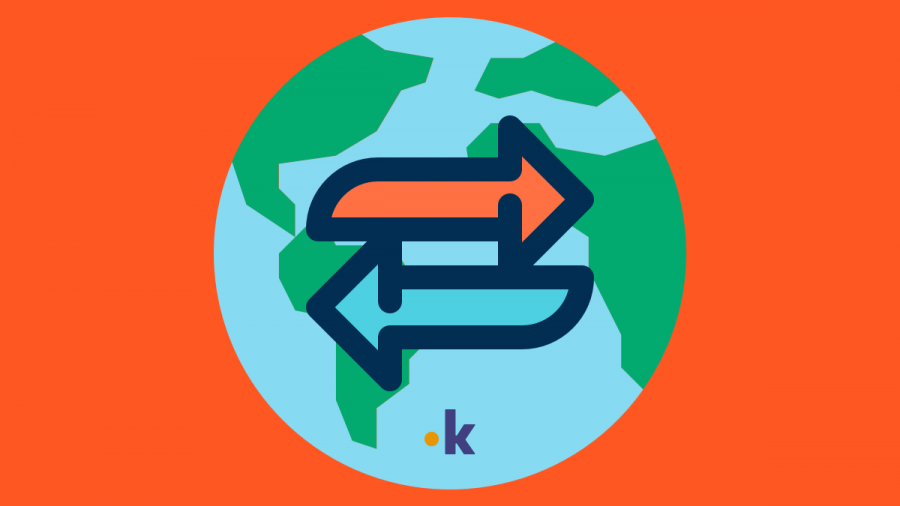 Indicatori specifici 
di procedura
Indicatori specifici contesto
Indicatori Tempi medi 
Pratiche storiche
Gruppo Interdisciplinare
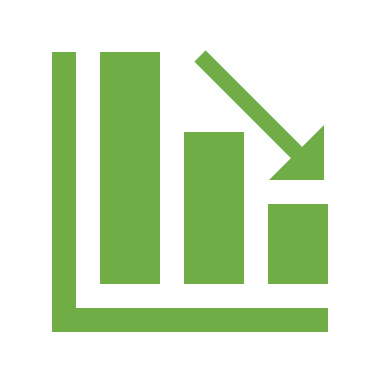 Monitorare le componenti che influenzano i target per agire dove possibile
Quantificare le singole componenti per valutarne l’ incidenza
Quantificare «situazioni» critiche in modo specifico
Pratiche non Lavorabili dagli Esperti
Tempi fasi di processo
Capacita di gestione pratiche
Pratiche Storiche (definizioni)
Task Force Monitoraggio e Rendicontazione
1000 Esperti | Il lavoro  del Gruppo interdisciplinare 
I  5 CASE STUDY, l’eccellenza lombarda
OBIETTIVO
SOLUZIONE
Costruire un indicatore 3 per confrontare il set di BL con i Comuni MAPEL per la definizione di aree territoriali/classi demografiche omogenee ed individuare eventuali criticità / soluzioni
Modello di analisi del territorio.
Segmentazione e analisi territoriale hanno fornito un modello per identificare le dinamiche fra vincoli paesaggistici e «pressioni urbanistiche». Si sono individuati «Comuni Indicatori» con criticità comuni.
PAE
Gruppo Interdisciplinare
Gestione dei dati affidabile, confrontabile e replicabile 
Quantificare le criticità segnalate dai Referenti e loro impatto sui target.
Approccio Strutturato e replicabile x efficienza
Utilizzo di questionari per compensare le carenze delle piattaforme ex DPCM 12/11/21 trasmessi dalla TF alle Province/CMMI + confronti con le Province/CMMI.
Indicatori Livello 3, per le criticità non gestibili
AIA - AUA
Migliorare la gestione, archivi standardizzati e criteri ISO, per ridurre i tempi, ottimizzare i costi, supportare decisioni. Indicatore di livello 3 per monitoraggio tempi
Approccio collaborativo ed efficientamento incrementale
Archivio centralizzato con classifi. dei file (criteri ISO).
Aggiornamento procedure
Supporto tecnico-amministrativo: assistenza agli Enti per istruttorie (Art. 244 D.Lgs. 152/06).
Revisione di documenti tecnici e modalità operative (a supporto degli Enti nella CdS)
Indicatori livello 3
BONIFICHE
Task Force Monitoraggio e Rendicontazione
1000 Esperti | continua  I CASE STUDY
Obiettivo
SOLUZIONE
Allargamento set Comuni (375)
Mappatura/promozione di forme aggregative SUAP 
Automatizzare l’inoltro delle Istanze e semplificare parte della procedura.
Maggior consapevolezza su arretrato/Promozione forme aggregative/semplificazione
Richiesta dati a Comuni fuori dal «set»
Incontri formativi per promuovere l’adesione a forme aggregative e loro mappatura.
Proposta normativa (Modifica normativa Legge 23/7/2024 N°12 – deliberata)
SUAP
Gruppo Interdisciplinare
Misurare la capacità di gestione istanze in arretrato sul totale pratiche per dare evidenza dei risultati
Misurazione capacità di gestione dell’Ente
Indicatore 3: costruire una polilinea (rapporto fra arretrato e tutte le istanze lavorate nel semestre). Più basso è il suo valore, più le istanze sono gestite nei tempi di norma.
RINNOVABILI
Monitorare l’arretrato e identificare pratiche problematiche, suddividendole in categorie (analisi comparativa dei semestri rispetto al target)
Misurare i risultati in modo trasparente
Indicatore 3: quantificazione delle diverse tipologie di istanze tramite indicatori di livello 3 per meglio indirizzare criticità.
RINNOVABILI
AU - FERPAS
Task Force Monitoraggio e Rendicontazione
1000 Esperti I Altre strategie adottate per Arretrato/
Tempi medi
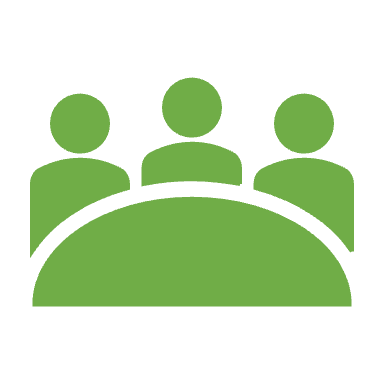 Task Force 
Monitoraggio & Rendicontazione
Task Force 
Tecniche
Finalizzare gli Indicatori e key finding dei Case study
Trovare le  soluzioni  alle  criticità
Condividere le  soluzioni possibili, utili anche per altre Procedure
Costruzione  e monitoraggio del Data Quality Index 
Monitoraggio quantitativo  dell’AT fornita dagli Esperti
Verifica dello stato delle semplificazione attivate
Collegare i risultati anche all’ AT
TAVOLO INTERDISCIPLINARE
Gruppo Interdisciplinare
Valutare l’efficacia del supporto offerto (AT) nello sviluppo della capacità amministrativa degli Enti coinvolti con un'analisi qualitativa sulle attività di AT fornita, che comprenda un overview sul «dopo gli Esperti» i  e costruire una legacy.
Verificare la coerenza delle attività effettivamente realizzate rispetto all’incarico.
Dare evidenza di eventuali discrasie rispetto al target, gli impatti e le cause.
Le  soluzioni individuate verso la  semplificazione.
Sintetizzare la Legacy per Regione, Province e territori e ciò, che sarebbe necessario fare nel prossimo futuro per una PA lombarda  efficiente. La valutazione ex post
COSA RESTA 
DA FARE VERSO LA  CONCLUSIONE DEL PROGETTO
Task Force Monitoraggio e Rendicontazione
1000 Esperti | DETTAGLIO  DEI CASE STUDY
Obiettivo
Criticitá
Gruppo Interdisciplinare
Soluzione
Risultato
Dove siamo
Task Force Monitoraggio e Rendicontazione
1000 Esperti | DETTAGLIO  DEI CASE STUDY
Obiettivo
Criticitá
Gruppo Interdisciplinare
Soluzione
Risultato
Dove siamo
Task Force Monitoraggio e Rendicontazione
1000 Esperti | DETTAGLIO  DEI CASE STUDY
Obiettivo
Criticitá
Gruppo Interdisciplinare
Soluzione
Risultato Atteso
Dove siamo
Task Force Monitoraggio e Rendicontazione